КОМУ ЧТО НУЖНОДЛЯ РАБОТЫ
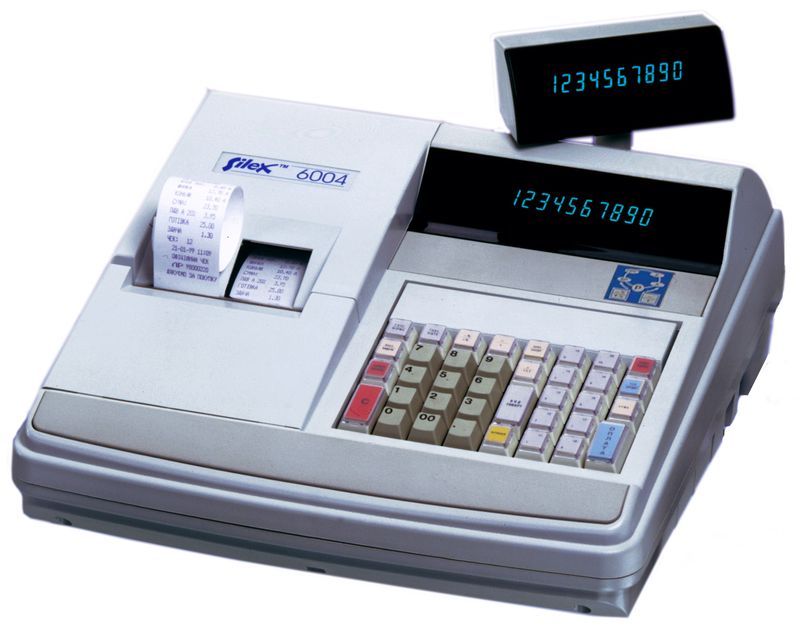 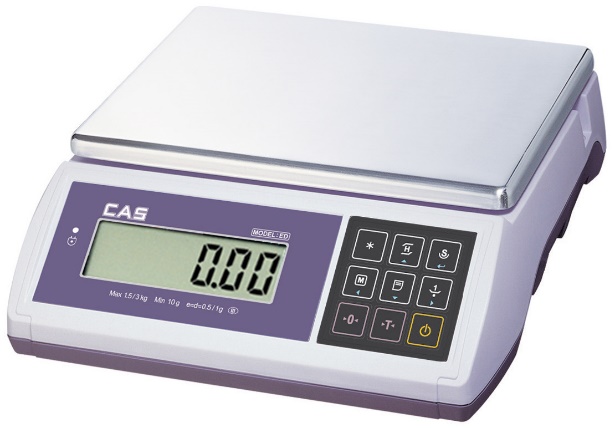 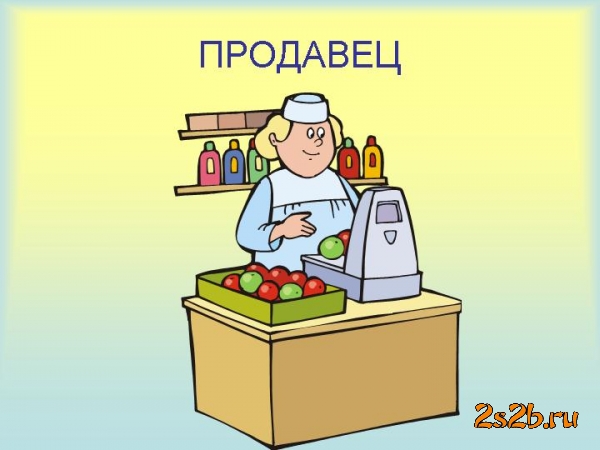 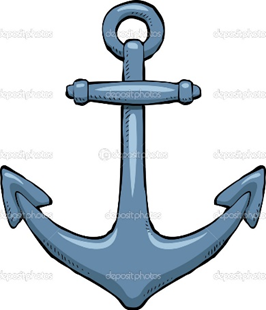 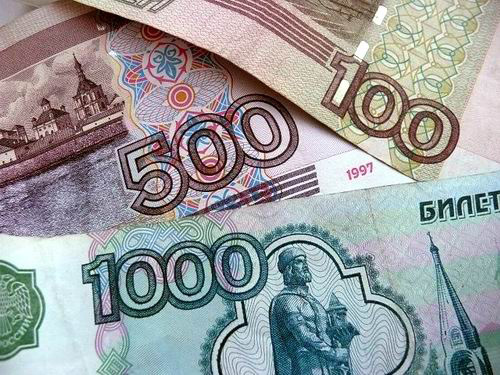 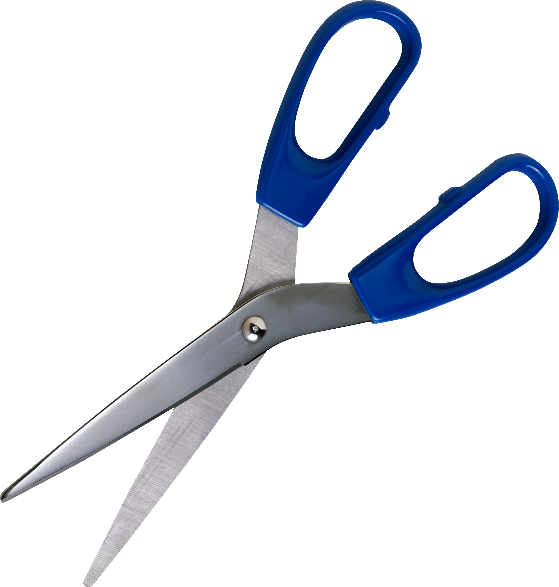 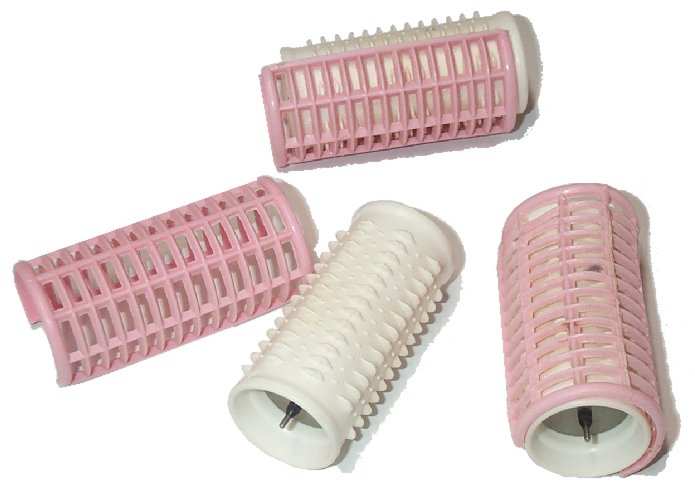 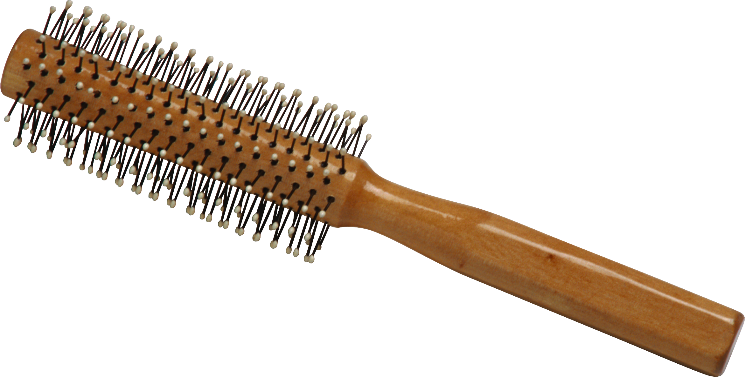 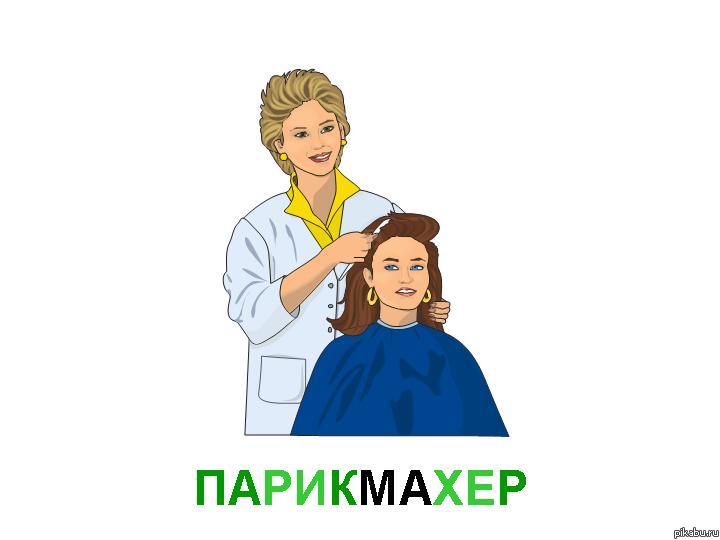 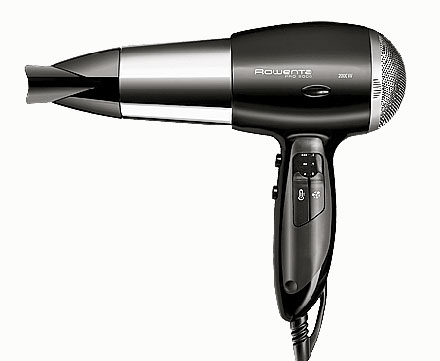 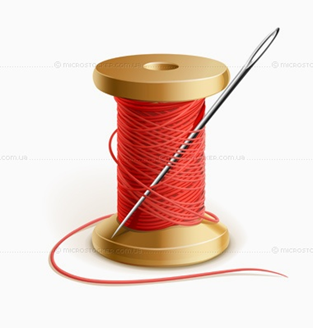 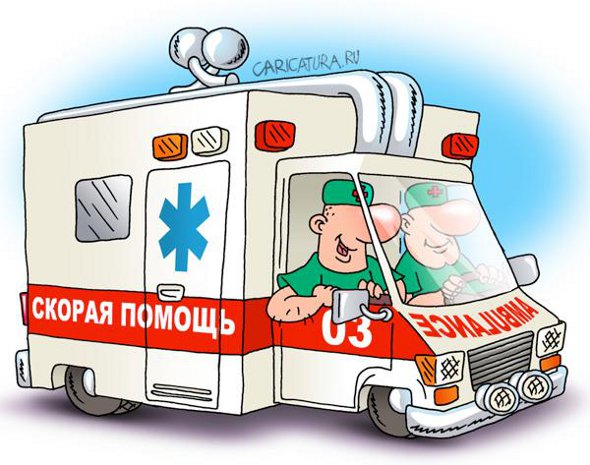 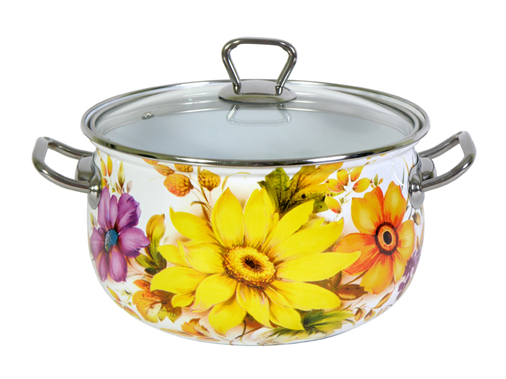 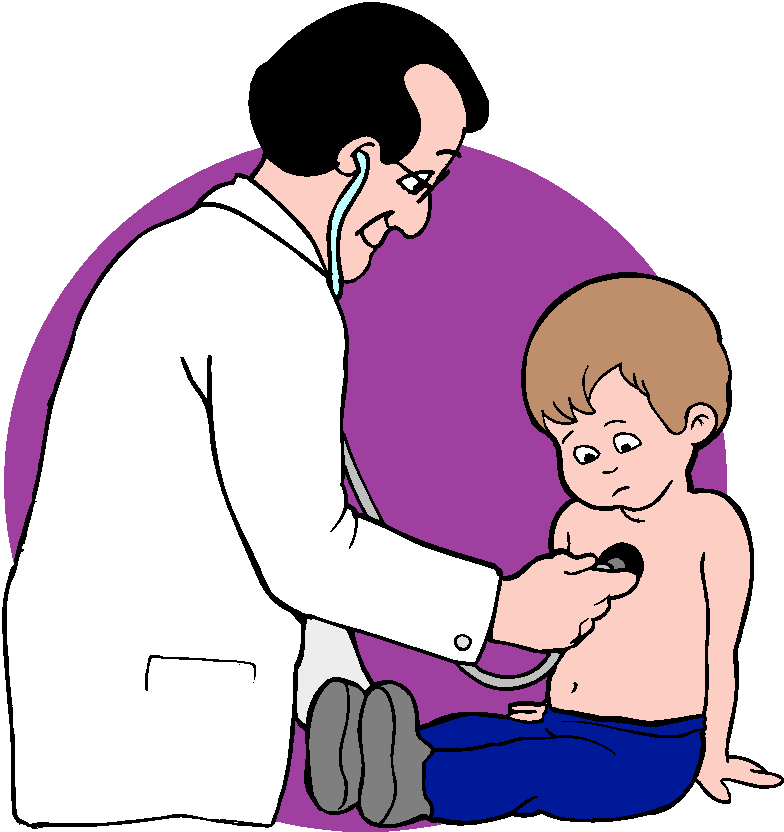 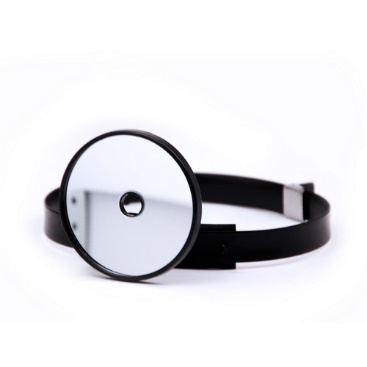 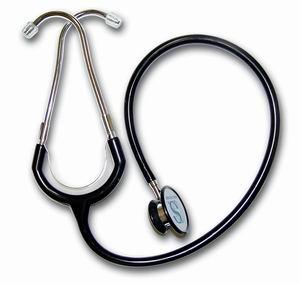 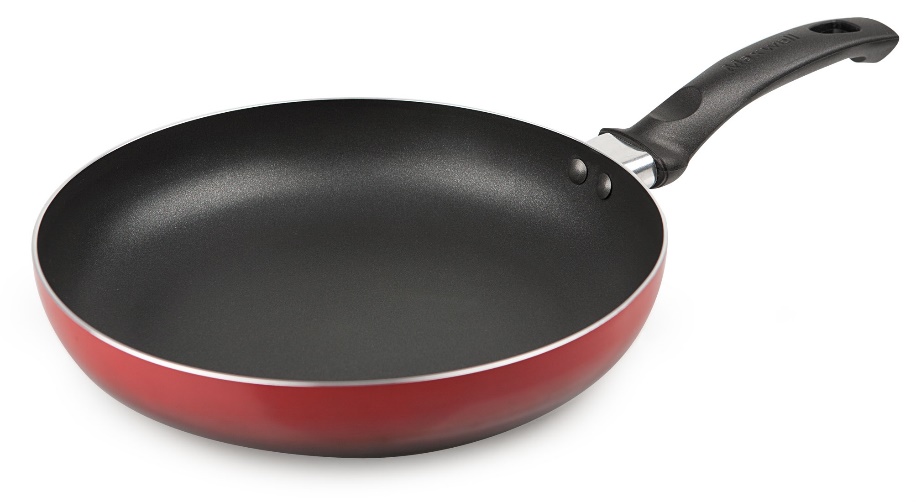 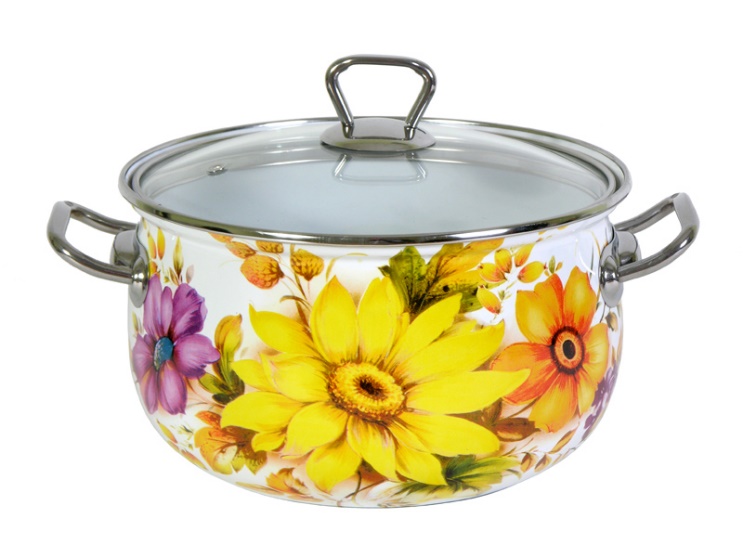 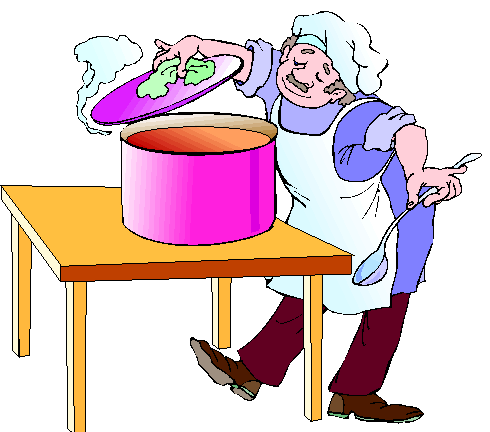 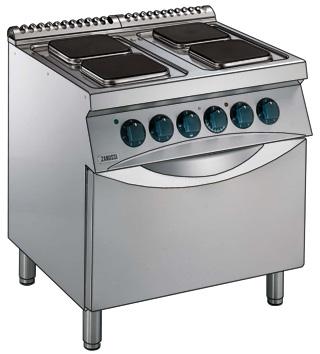 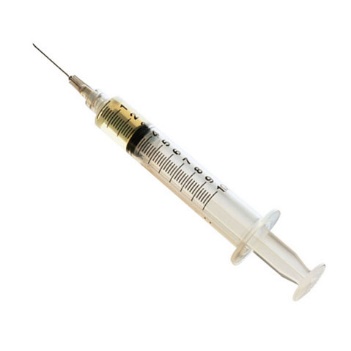 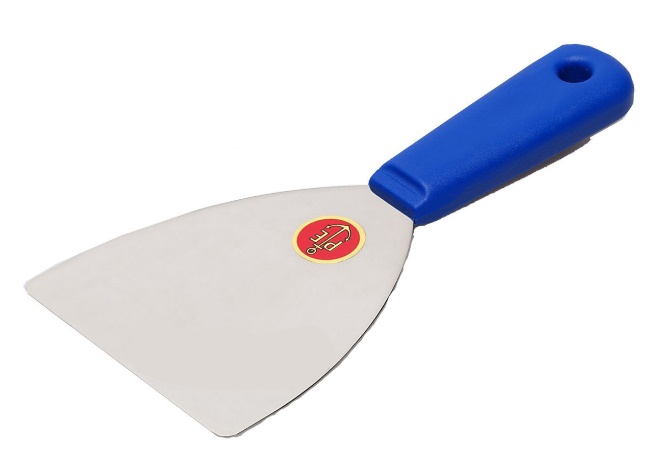 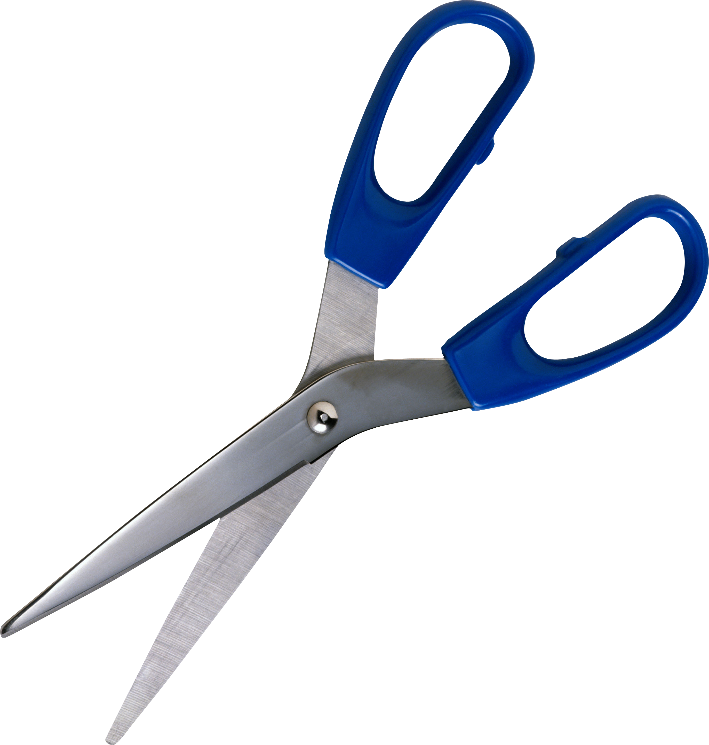 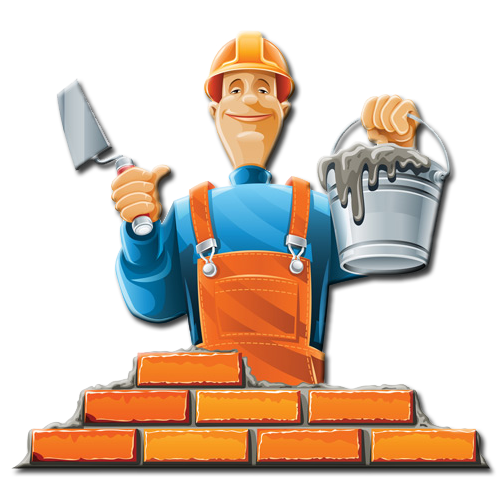 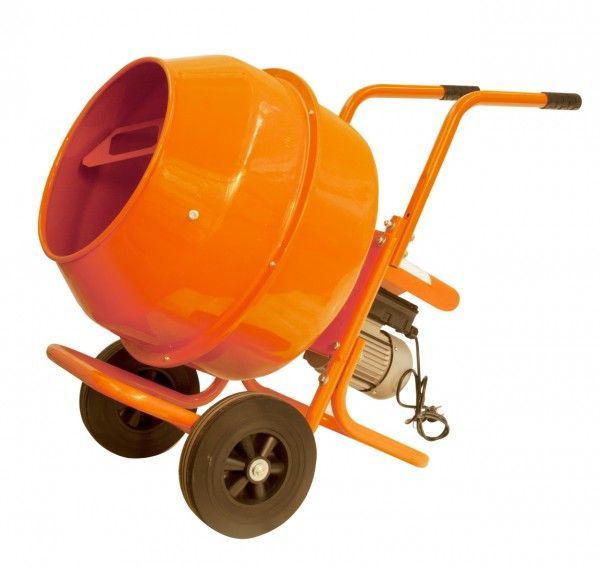 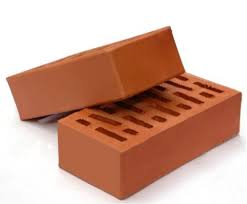 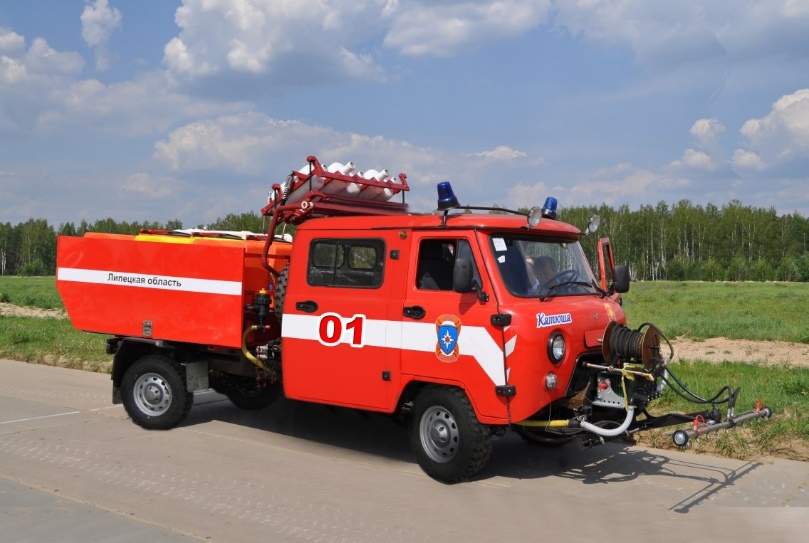 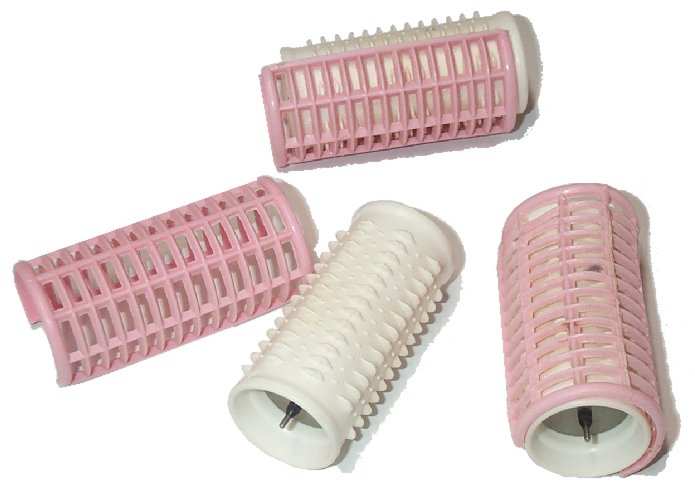 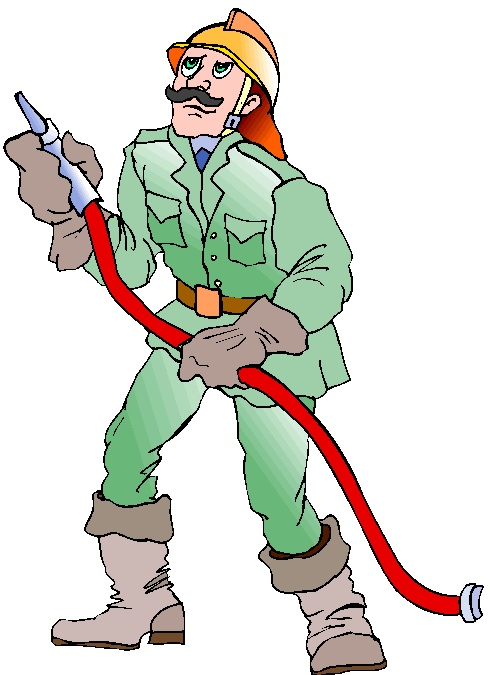 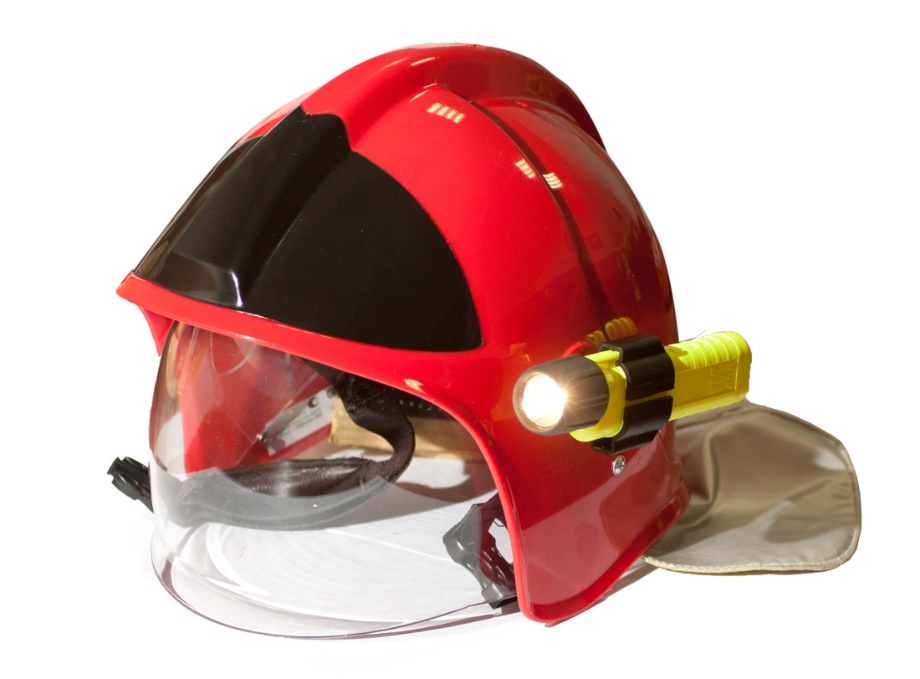 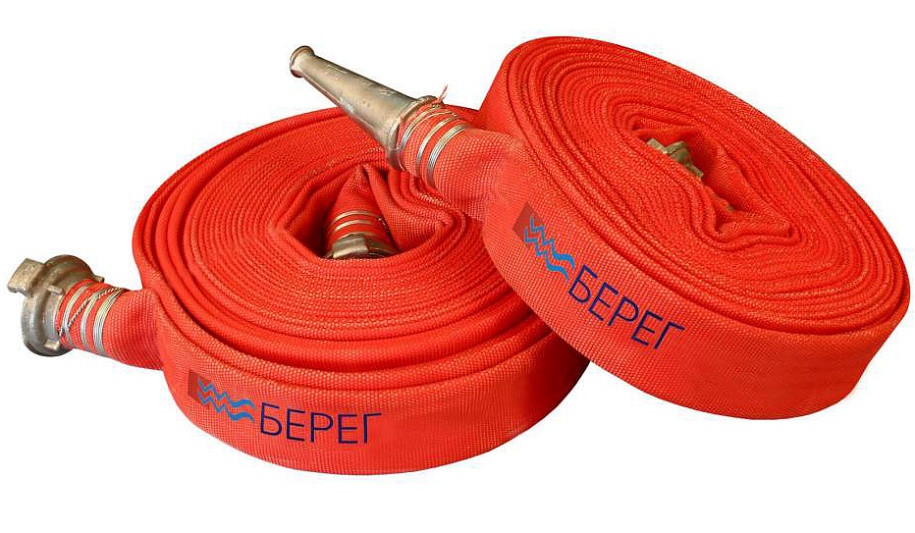 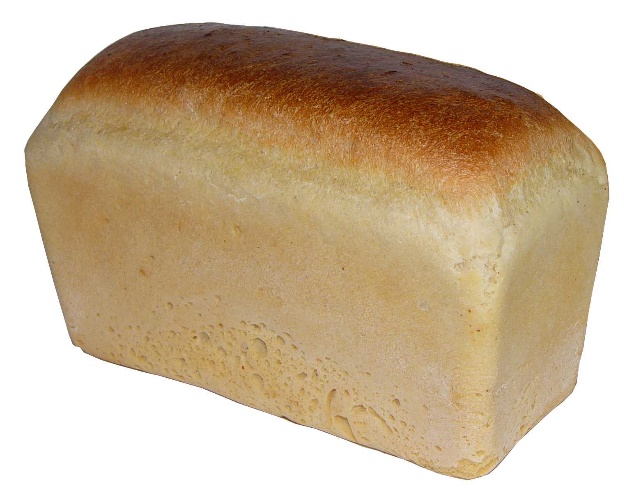 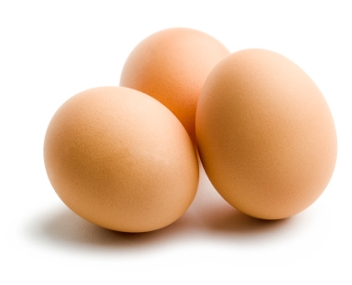 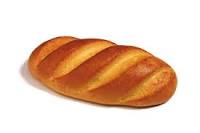 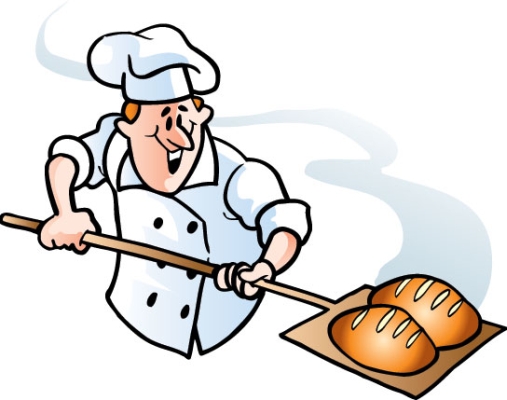 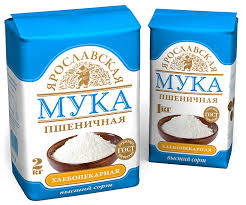 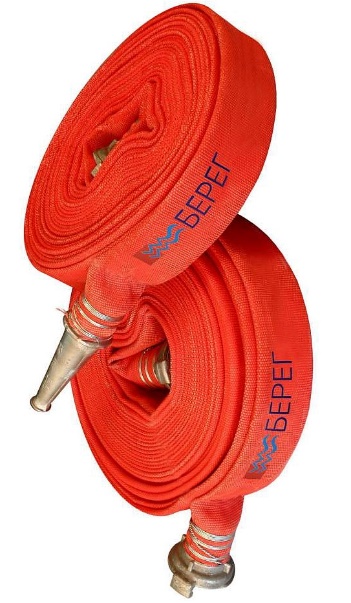